DEPARTAMENTO DE CIENCIAS DE LA VIDA Y LA AGRICULTURA

CARRERA DE INGENIERÍA EN BIOTECNOLOGÍA

TRABAJO DE TITULACIÓN, PREVIO A LA OBTENCIÓN DEL TÍTULO DE INGENIERA EN BIOTECNOLOGÍA
“Capacidad inhibitoria de extractos crudos de actinomicetos aislados de suelos paperos de la provincia de Pichincha frente a Rhizoctonia solani Kühn mediante ensayos in vitro y proyección teórica”
Elaborado por
SUQUILLO LLUMIQUINGA, NADIA CORALÍA
Directora
KOCH KAISER, ALMA ROSEL Mgs.
SANGOLQUÍ 
2020
2
“Caracterización de factores de supresividad presentes en suelos andinos a Phytophthora infestans y otros oomicetes”
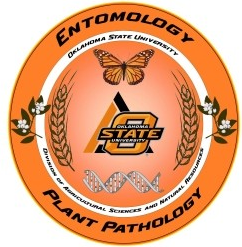 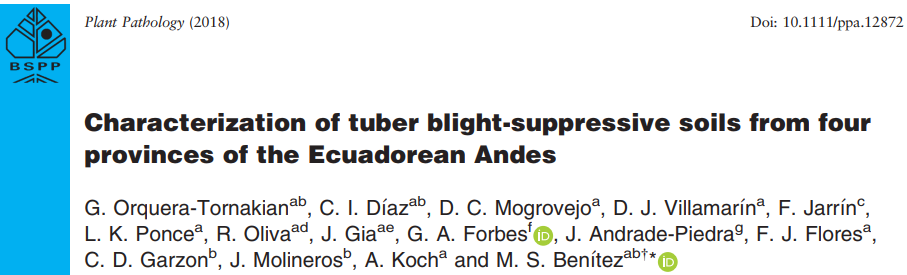 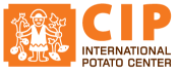 3
Cultivo de Papa
Ecuador 
Región Sierra
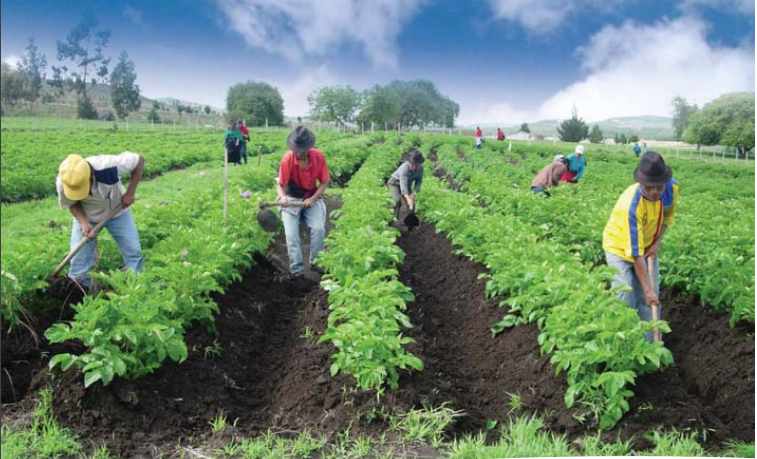 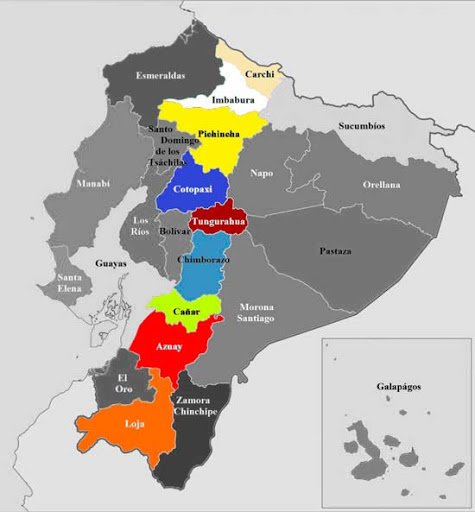 19 675 ha 
  275 346 ton
Recurso alimenticio
 Fuente de ingresos
Importancia
2019
97%
Deshierba y aporque del cultivo de papa. Tomado de Guía fotográfica de las principales plagas del cultivo de papa en Ecuador (p. 1), de Montesdeoca  et al., 2013, INIAP.
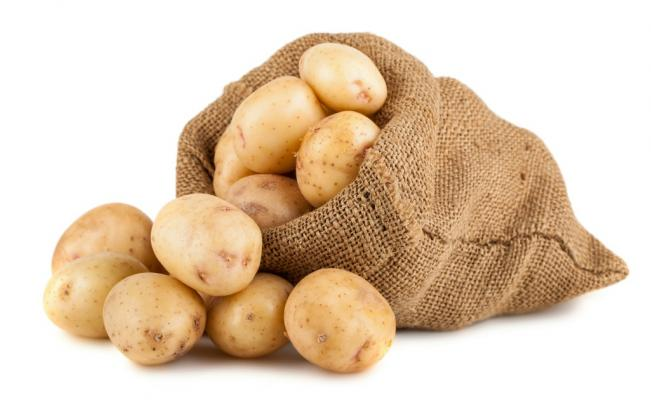 Exportaciones
Oct - Dic
2019
72.6 ton
76.2 miles USD
2018
50.2 ton
4
Rhizoctonia solani
81% incidencia
11% severidad
Aumento de Rhizoctonia  solani  en papa
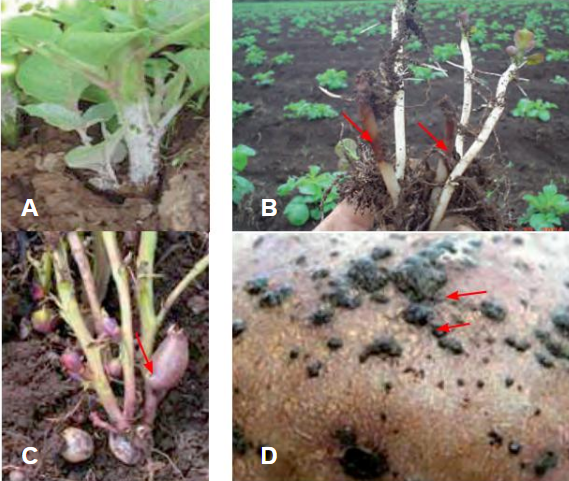 Agente causal de: Rhizoctoniasis o Costra Negra

Afecta a:
Brotes
Tubérculos
Tallos

Pérdidas del 25% - 100%

Métodos de control 

Químico  Fungicidas



Nuevas estrategias 
Alternativas
 biológicas
Rhizoctoniasis en planta de papa: A) Tallos  infectados. B) Brotes germinales. C) Formación de tubérculos aéreos. D) Esclerocios en la superficie del tubérculo. Tomado de Manejo de plagas y enfermedades en el cultivo de papa (p. 26), por I. Castro & Contreras, 2011.
5
Actinomicetos
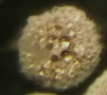 metabolitos secundarios

Biocontrol
Actinobacterias
Bacilos Gram positivos
Micelio filamentoso 
Streptomyces  olor a tierra húmeda (geosmina)
Colonia de actinomiceto vista bajo estereomicroscopio
Foto de S. Almeida, C. Constante & N. Suquillo, 2020.
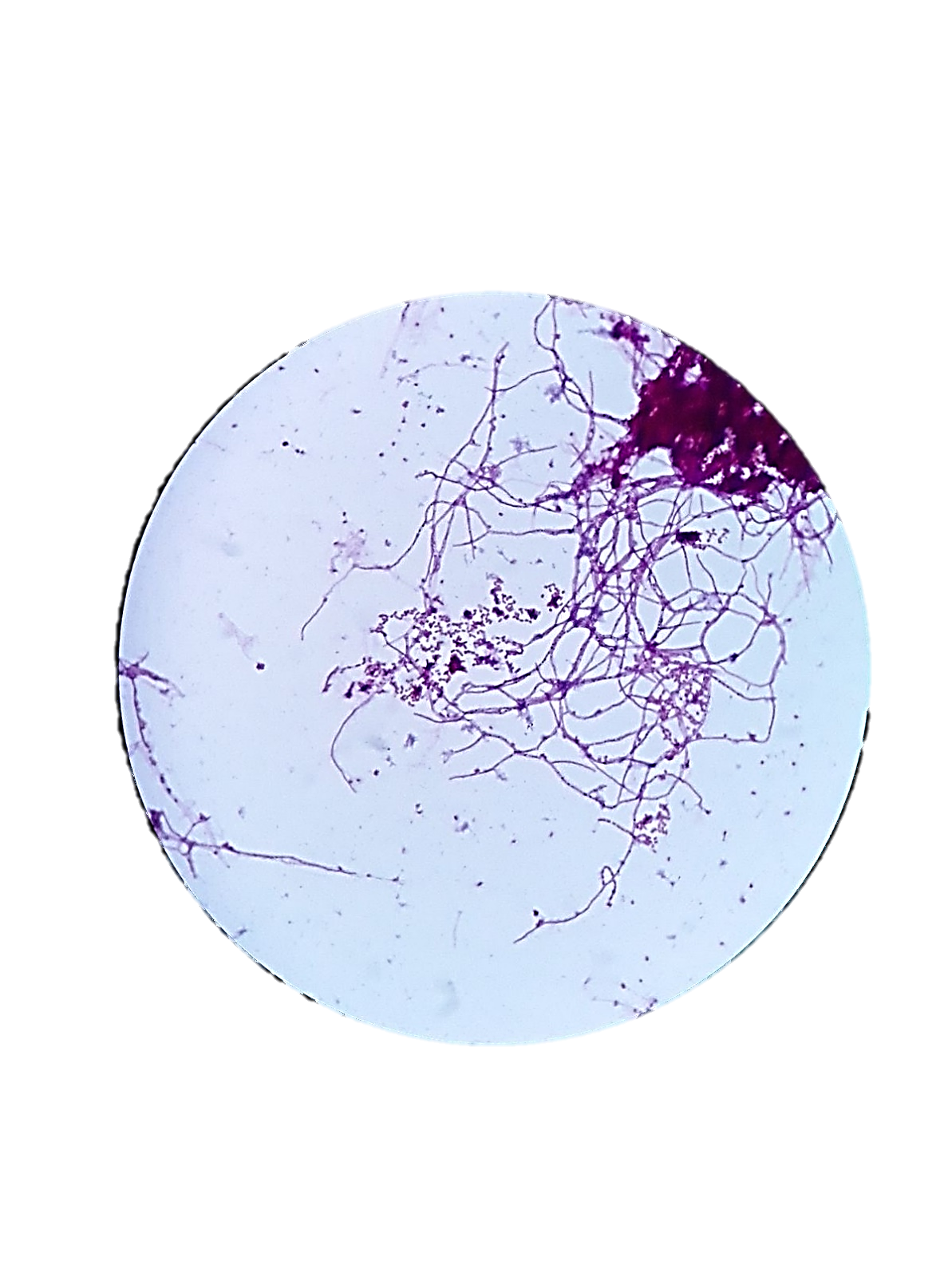 Agricultura
Promotores de crecimiento vegetal
Auxinas
Sideróforos

Agentes de biocontrol 
Enzimas líticas
Antibióticos
Vista microscópica de actinomiceto (100X)
6
Objetivo General
Determinar la capacidad inhibitoria de los extractos crudos de actinomicetos aislados de suelos paperos de la provincia de Pichincha frente a Rhizoctonia solani Kühn mediante ensayos in vitro y proyección teórica.
Objetivos Específicos
Activar y replicar las cepas liofilizadas de actinomicetos aisladas de suelos paperos de la provincia de Pichincha.

Aislar y mantener Rhizoctonia solani a partir de tubérculos infectados.

Obtener extractos crudos a partir de cultivos de actinomicetos mediante fermentación y extracción con cloroformo. 

Evaluar la capacidad inhibitoria de los extractos crudos frente a Rhizoctonia solani mediante ensayos in vitro discutidos teóricamente.

Argumentar teóricamente la identificación molecular de las cepas de actinomicetos antagónicas frente a R. solani.
7
Hipótesis
Los extractos crudos de actinomicetos aislados de suelos paperos de la provincia de Pichincha tienen capacidad inhibitoria estadísticamente significativa frente a Rhizoctonia solani en ensayos in vitro y proyección teórica.
VERSIÓN: 1.0
8
Activación y Mantenimiento de las Cepas Liofilizadas de Actinomicetos
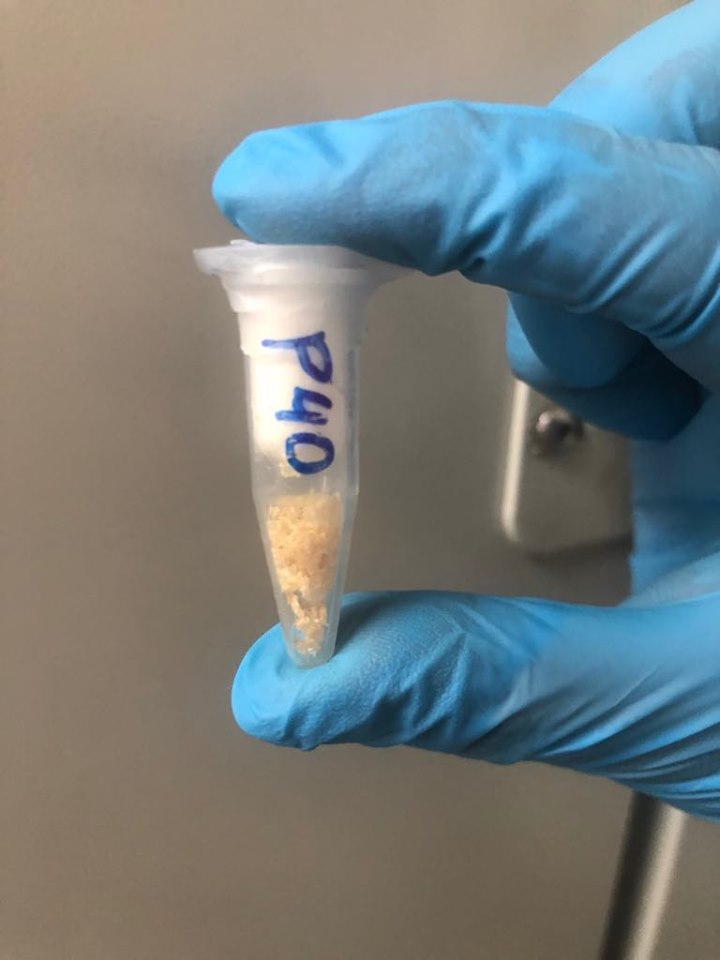 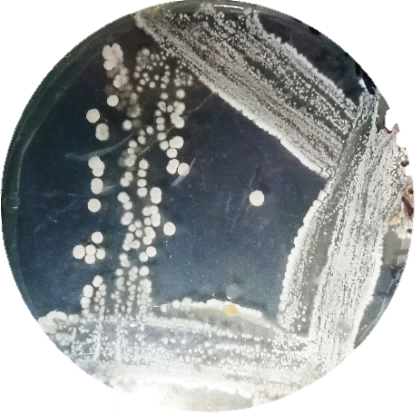 Cepa liofilizada de actinomiceto
Cultivo puro de actinomicetos
Foto de S. Almeida, C. Constante & N. Suquillo, 2020
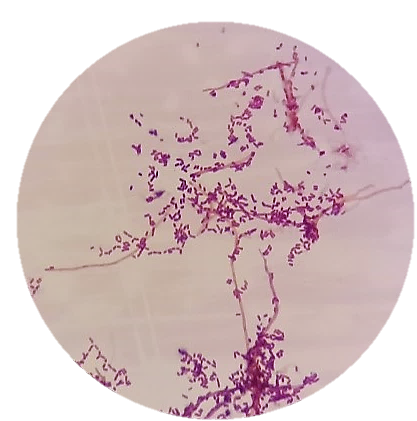 Vista microscópica de actinomiceto (100X)
9
Aislamiento de Rhizoctonia solani
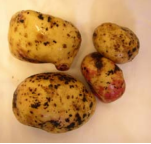 Tubérculos infectados
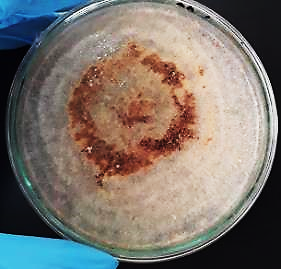 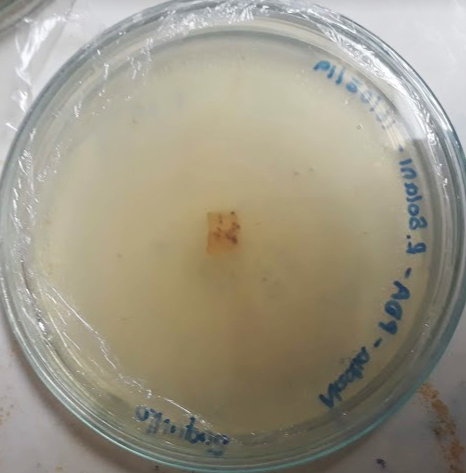 Cultivo puro de Rhizoctonia solani
Siembra de tubérculos
 infectados
10
Obtención de Extractos Crudos de Actinomicetos
Fermentación
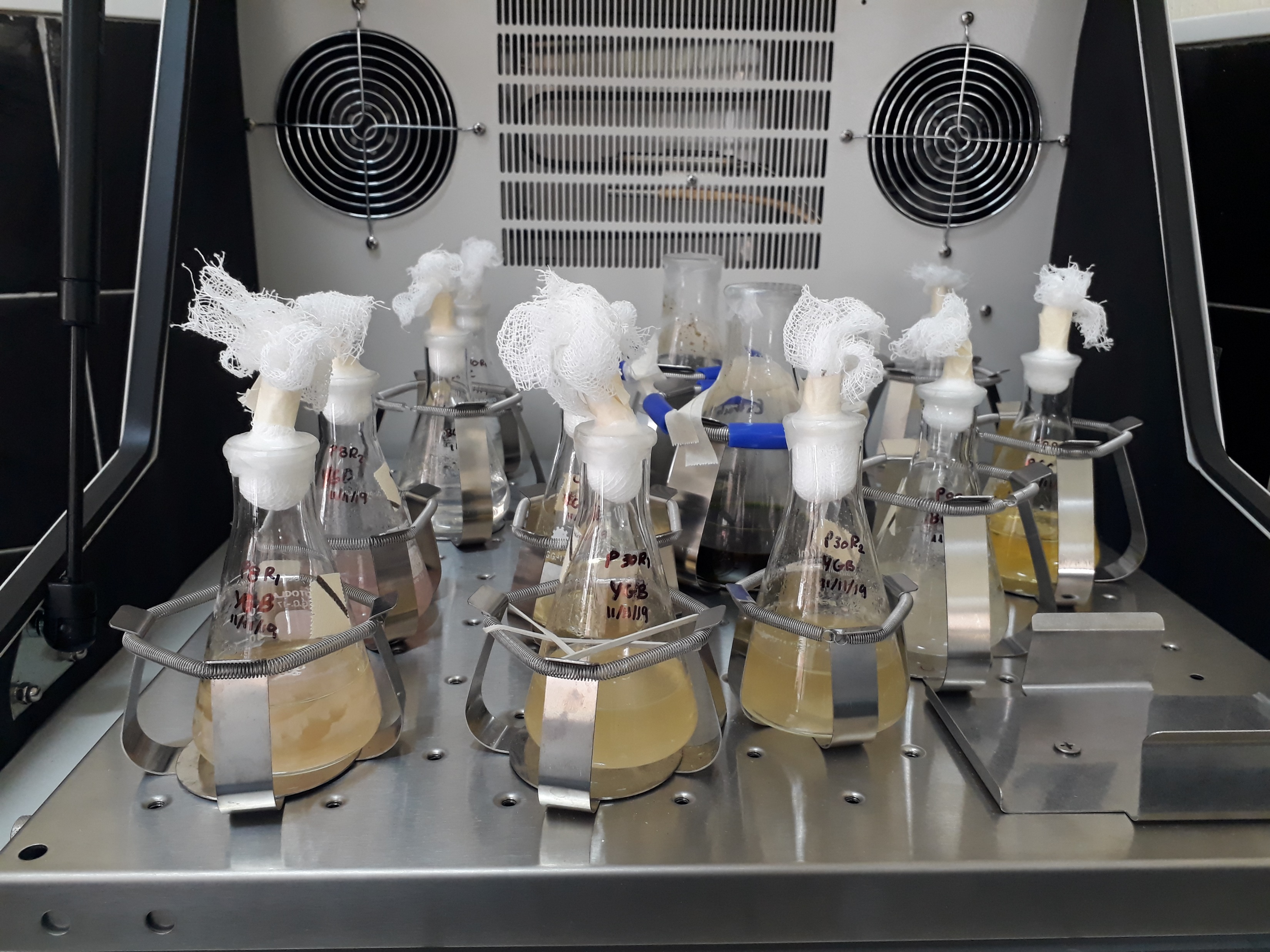 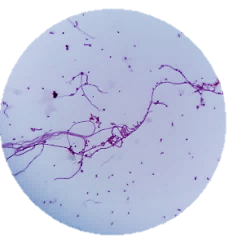 Fermentación de actinomicetos en matraces
Vista microscópica de actinomiceto (100X)
11
Recuperación del Extracto
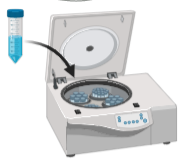 Centrifugación de cultivos puros
4 000 rpm 
por 25 min
Filtración del sobrenadante
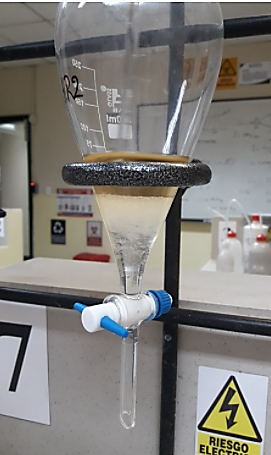 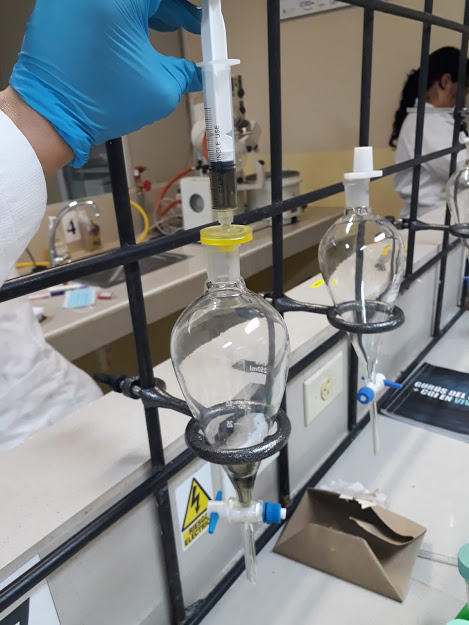 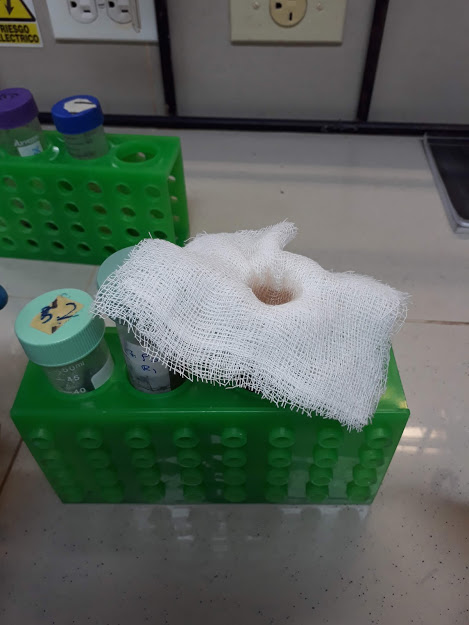 Adición de Cloroformo 1:1 v/v
Agitar vigorosamente 
Reposar 1 noche
12
Concentración del Extracto
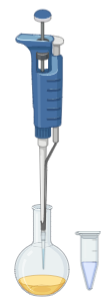 Recuperación fase orgánica y concentración en Rotavapor
Fase orgánica
Resuspención
1 mL DMSO 5%
Cuantificación
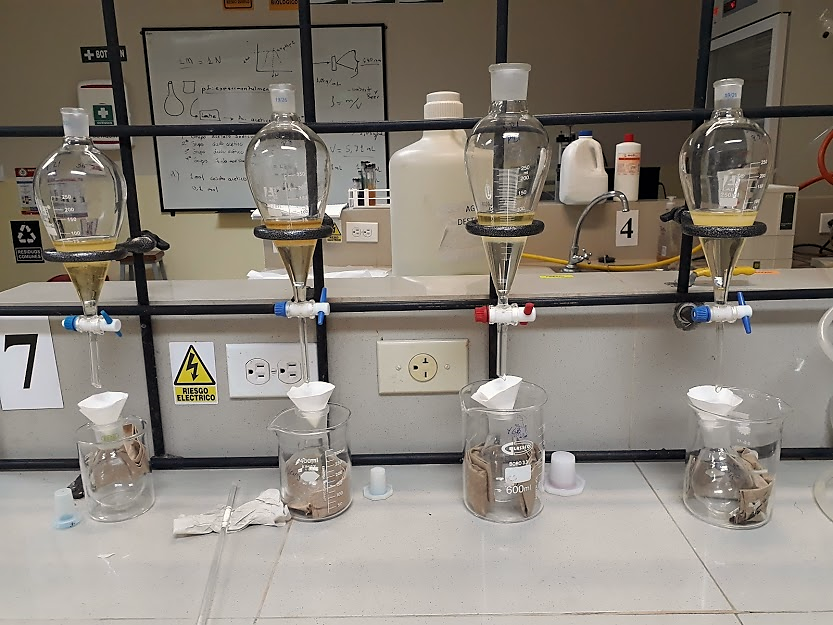 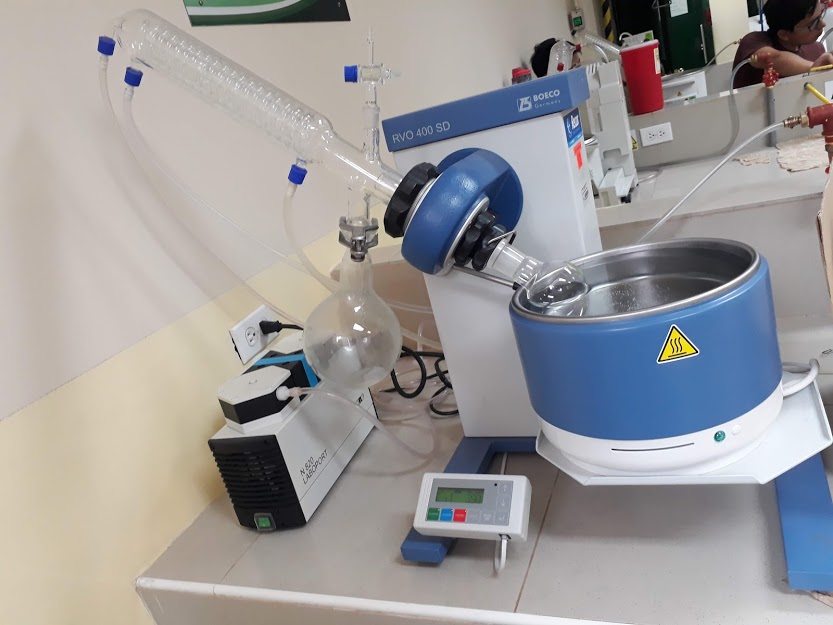 Donde:
P1: Peso en mg del balón vació 
P2: Peso en mg del balón + extracto
13
Identificación Molecular de Actinomicetos
Amplificación del gen 16S ADNr
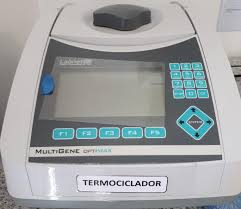 Primers universales

27 F: 5’- AGA GTT TGA TCM TGG CTC AG - 3’

1492 R: 5’- CGG TTA CCT TGT TAC GAC TT - 3’
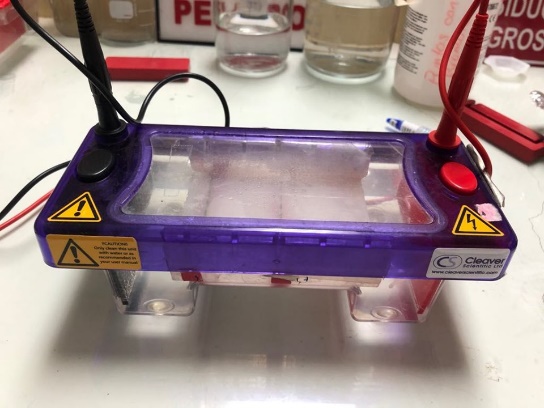 Electroforesis en gel de agarosa 1.5%, 90V por 35 min
Secuenciación y Análisis de Similitud 
Proyección Teórica
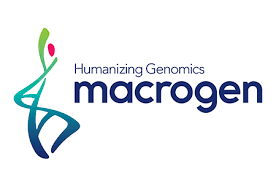 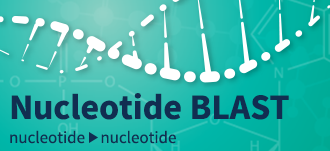 14
Ensayos de Inhibición: Extractos Crudos de Actinomicetos vs. Rhizoctonia solani, Proyección Teórica.
Pocillo con extracto de actinomieceto
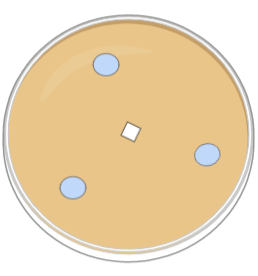 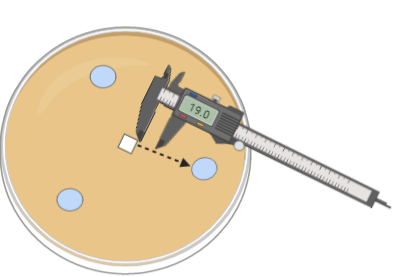 3 cm
R. solani
Ubicación de pocillos e implante de fitopatógeno dentro de la caja Petri para ensayos de inhibición
Esquema para toma de datos del crecimiento radial del patógeno
Diseño Experimental: DBCA
Criterios para la Generación y Jerarquización de Datos por  Proyección Teórica
Estudios que empleaban la técnica de difusión en pocillos en medio PDA.
Evaluación del crecimiento del patógeno durante 10 días de incubación.
Pruebas de antagonismo de Villamarín (2011) y Salazar (2019).
Datos Generados por Proyección Teórica Crecimiento radial de R.solani  frente a cada extracto de actinomiceto
Análisis Estadístico
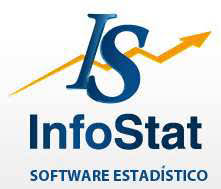 Kolmogorov y Levene
Friedman
Kruskal Wallis
16
Activación de Cepas de Actinomicetos
Caracterización macroscópica
Caractéristicas

Adherencia al agar
Apariencia rugosa, granulosa o polvosa
Micelio 
Olor a tierra húmeda
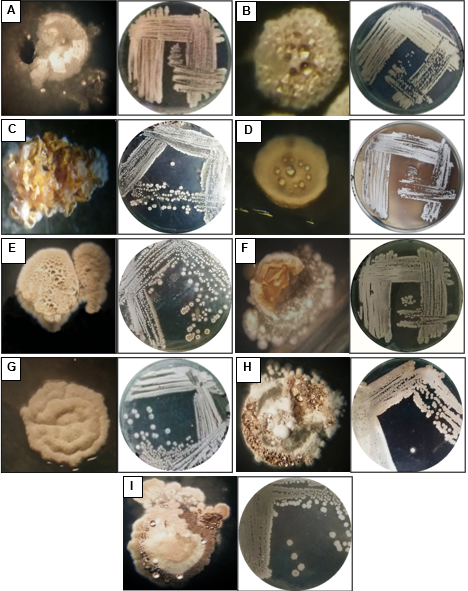 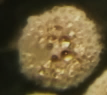 P8
P21
P22
P37
P40
Exudado
sobre la colonia
Colonia de actinomiceto con presencia de exudado.
Foto de S. Almeida, C. Constante & N. Suquillo, 2020.
Pigmento difundido en el medio
P22
P30
Colonias y cultivos puros de cepas activadas de actinomicetos. A) P3, B) P8, C) P21, D) P22, E) P25, F) P30 G) P36, H) P37, I) P40. Fotos de S. Almeida, C. Constante & N. Suquillo, 2020.
17
Caracterización microscópica de los actinomicetos
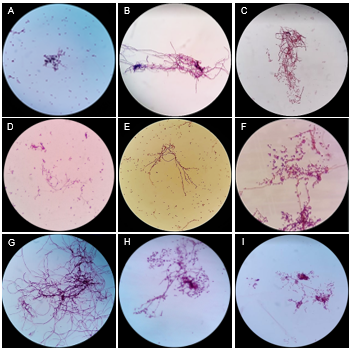 Presencia de :

Células bacilares Gram positivas
Hifas delgadas y ramificadas
Esporas
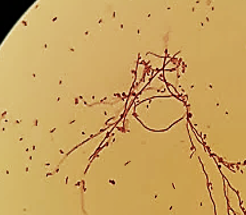 c
b
a
Tinción Gram de actinomicetos (100X).
a) células bacilares, b) hifas, c) esporas.
Tinción Gram de los actinomicetos vista bajo miscroscópio (100X). A) P3, B) P8, C) P21, D) P22, E) P25, F) P30 G) P36, H) P37, I) P40.
18
Aislamiento de Rhizoctonia solani
Caracterización Morfológica
Macroscópica:
Crecimiento en caja Petri en medio PDA
Microscópica (40X): 
Tinción con azul de lactofenol
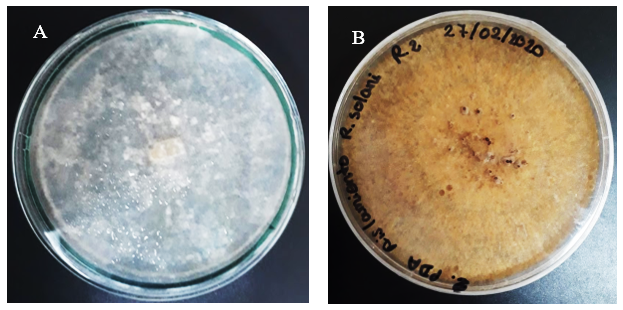 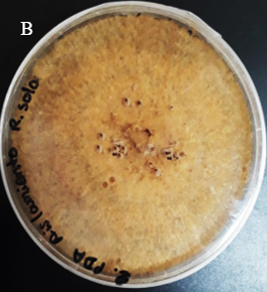 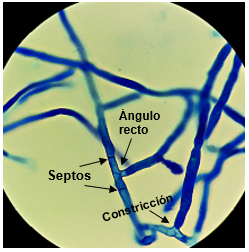 Esclerocios
Crecimiento de R. solani en medio PDA: A) Cultivo de 10 días de crecimiento. B) Cultivo de 20 días de crecimiento con presencia de esclerocios
Vista microscoscópica de R. solani, 40X
19
Obtención de Extractos Crudos de Actinomicetos
Crecimiento de actinomicetos en 
medio líquido YGB
Agregados o pellets en el fondo 
Cambio de coloración del medio
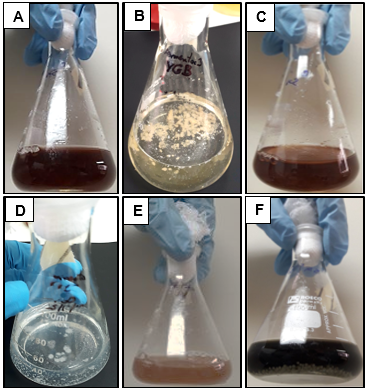 Tabla 1. Concentración de extractos crudos de actinomicetos
Cepas: A) P3, B) P21, C) P22, D) P25, E) P30 y F) P36.
20
Identificación Molecular de Actinomicetos
Extracción de ADN en el laboratorio por Suquillo (2020)
Tabla 2. Concentración y calidad del ADN genómico de cepas de actinomicetos
Óptima concentración y calidad de ADN
Amplificación del gen 16S ADNr en el laboratorio por Suquillo (2020)
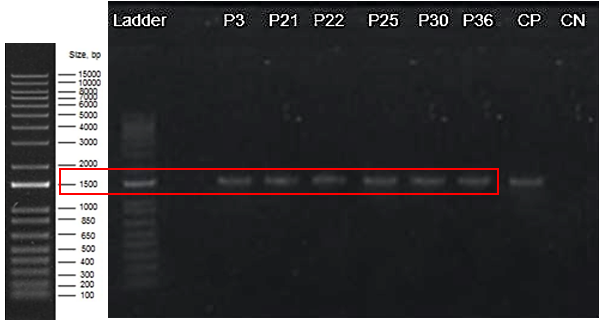 1500
Patrón de bandas amplificadas por PCR con un tamaño de 1500 pb.
CP: Control positivo, aislado de Bacillus licheniformis, CN: Control negativo.
21
Identificación de las Cepas de Actinomicetos
Proyección Teórica
P21: Nocardia sp.
Cepas restantes: Streptomyces spp.
Características  Morfológicas
Análisis ARDRA de Villamarín (2011)
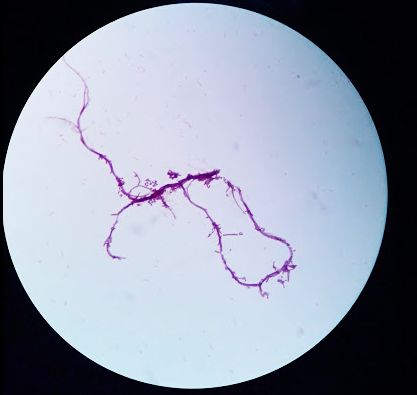 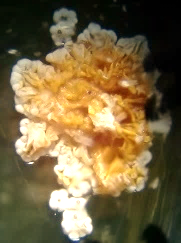 Especies de Streptomyces en suelos paperos 
(Paz, 2016; Robalino, 2018; Caro, 2019)

S. clavifer
S. griseochromogenes
S. anulatus
S. hygroscopicus 
S. avermitilis
S. sampsonii 
S. pactum
Colonia  y tinción Gram (100X)  de cepa (P21) de Nocardia sp.
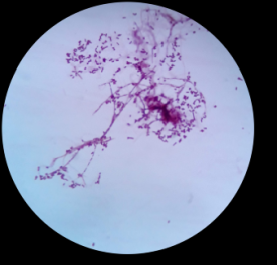 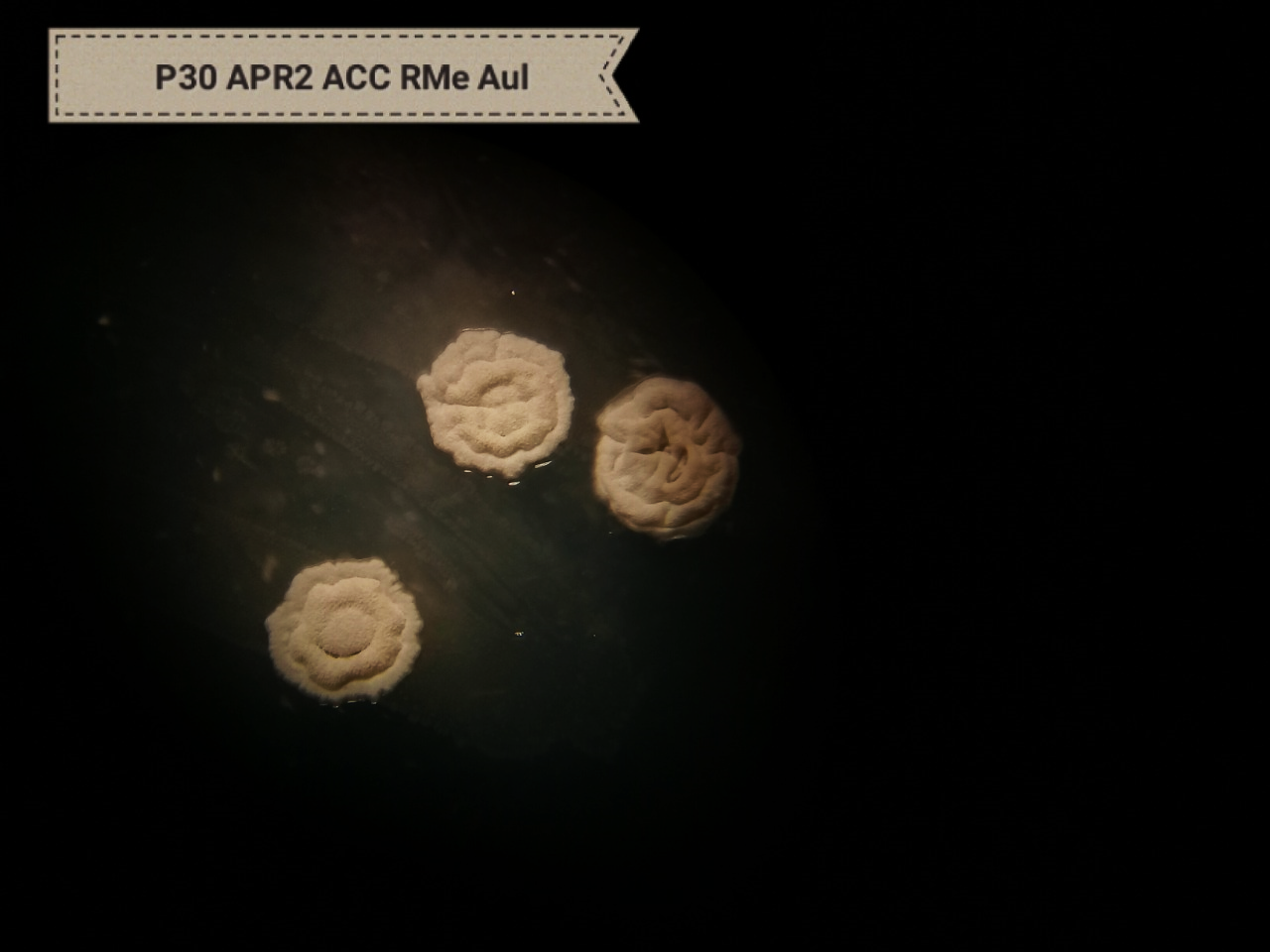 Colonia  y tinción Gram (100X)  de cepa (P36) 
de Streptomyces sp.
22
Resultados Esperados en los Ensayos de Inhibición
1
3
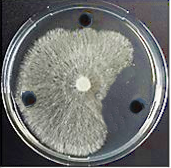 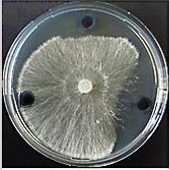 N
N
4
2
5
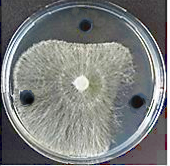 Crecimiento de R. solani
Zona de inhibición
N
6
Ensayos de actividad antifúngica de los extractos crudos de Steptomyces spp. 1,2,3,4,5 y 6 frente el crecimiento miceliar de Rhizoctonia solani AG-1. N:Control Negativo. Tomado de “Antifungal Activity of Compounds Isolated from Streptomyces spp. against Rhizoctonia solani AG1-IB” (p. 963), por  X.,You, 2019, Advances in Microbiology.
23
Análisis de los Datos de Ensayos de Inhibición: Extractos vs. Rhizoctonia solani,  Proyección Teórica.
α = 0.05
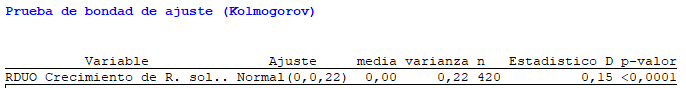 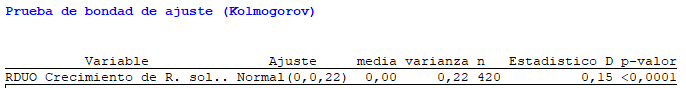 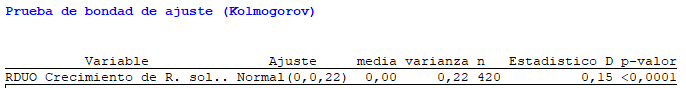 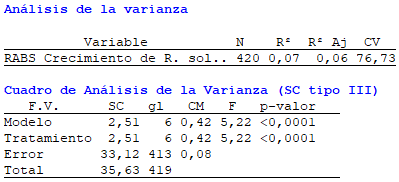 24
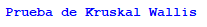 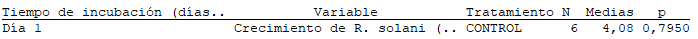 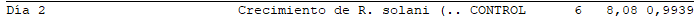 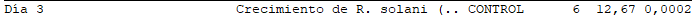 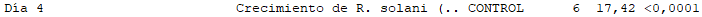 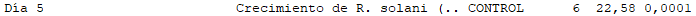 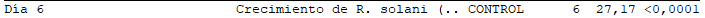 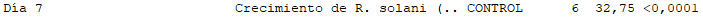 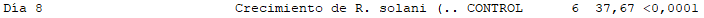 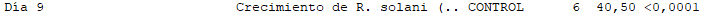 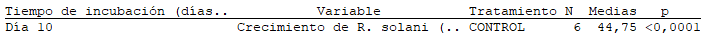 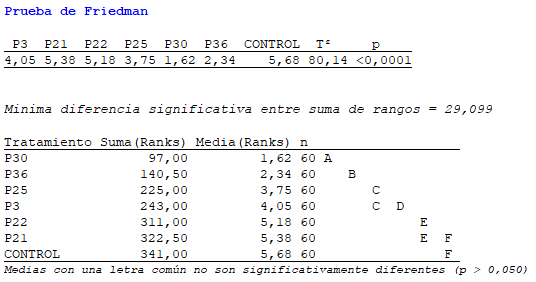 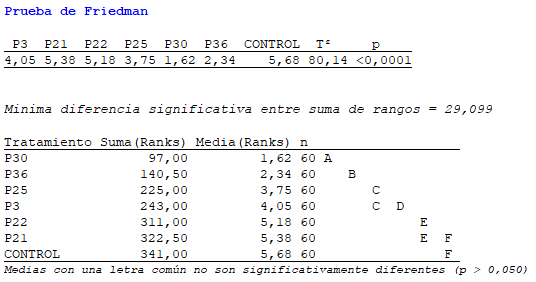 25
Gráfica de puntos para el crecimiento de Rhizoctonia solani con datos de inhibición de extractos crudos de actinomicetos generados por proyección teórica
Tabla 3. Halos de inhibición generados por proyección teórica de los extractos crudos de actinomicetos
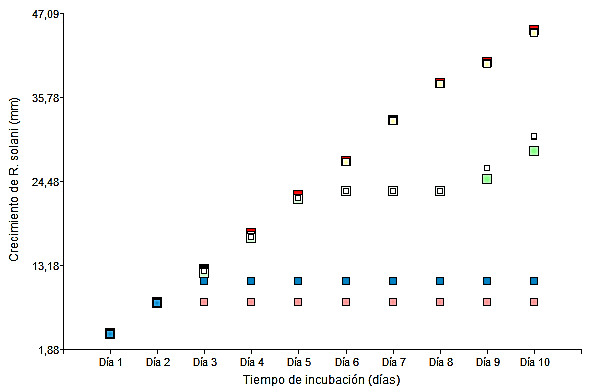 Crecimiento de R. solani  (mm)
Capacidad inhibitoria depende de:

Organismo antagonista o
      sus bioproductos

Composición del fitopatógeno
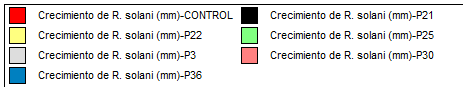 Extracto P21

Extracto P25

Extracto P30
Control

Extracto P22


Extracto P3

Extracto P36
26
Capacidad Inhibitoria de los Exctractos Crudos de Actinomicetos frente a Rhizoctonia solani
Tratamientos con alta y moderada capacidad inhibitoria
Tratamientos con 
mínima capacidad inhibitoria
P3 
P25
Streptomyces anulatus
Streptomyces pactum
Streptomyces clavifer
P30 
P36
Quitinasas
β-glucanasas
Metabolitos que inhiben la síntesis de ARN
Tratamientos que no muestran inhibición
Nocardia sp.       P21
Streptomyces hygroscopicus       P22
Producción de quitinasas en fase exponencial
Trazas de quitinasas
27
Conclusiones
Se activaron en el laboratorio nueve cepas liofilizadas de actinomicetos aislados de suelos paperos de la provincia de Pichincha en al año 2011 y se las mantuvo en medio de cultivo agar almidón caseína (AAC).

Rhizoctonia solani fue aislada a partir de tubérculos de papa de la provincia de Pichincha que presentaban signos de la enfermedad e identificada mediante criterios macroscópicos y microscópicos.

Los extractos crudos de actinomicetos se consiguieron a través de un proceso de fermentación continua y extracción con cloroformo.
28
Mediante revisión bibliográfica y clave morfológica macroscópica y microscópica se identificó a la cepa P21 como Nocardia sp. y a las cepas restantes como Streptomyces spp.

El análisis estadístico de los datos proyectados teóricamente determinó diferencias estadísticamente significativas de la inhibición de los extractos de actinomicetos sobre Rhizoctonia solani.

Los extractos de las cepas de actinomicetos P30 y P36 podrían presentar mayor capacidad inhibitoria frente a Rhizoctonia solani, seguido de P3 y P25, mientras que P21 y P22 no inhibirían al patógeno.
29
Recomendaciones
Concluir con la parte experimental pendiente, para comprobar los resultados obtenidos mediante proyección teórica.

Utilizar otros solventes en la obtención de extractos, con el fin de conseguir mayor cantidad.

Realizar ensayos para conocer la Concentración Mínima Inhibitoria de los extractos crudos de actinomicetos frente al patógeno.

Identificar los metabolitos presentes en los extractos crudos de actinomicetos empleados.

Realizar ensayos de inhibición in vivo para saber si los extractos crudos de actinomicetos mantienen su capacidad inhibitoria frente al patógeno.

Emplear marcadores moleculares específicos de actinomicetos para una mejor identificación.
Agradecimientos
Lic. ALMA KOCH, Mgs.
Directora - Jefe del Laboratorio de Microbiología

Ing. ANDRÉS IZQUIERDO Ph.D
Lector del Proyecto de Investigación
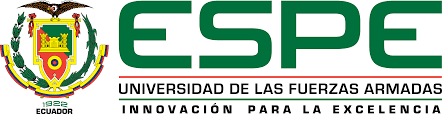 TESISTAS Y PASANTES
Laboratorio de Microbiología
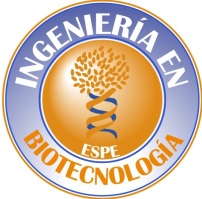 FAMILIA
AMIGOS
Muchas Gracias por su Atención